Geringere Ausfallzeiten und höhere Leistung
Verbesserte Transfergreifer
BESCHREIBUNG
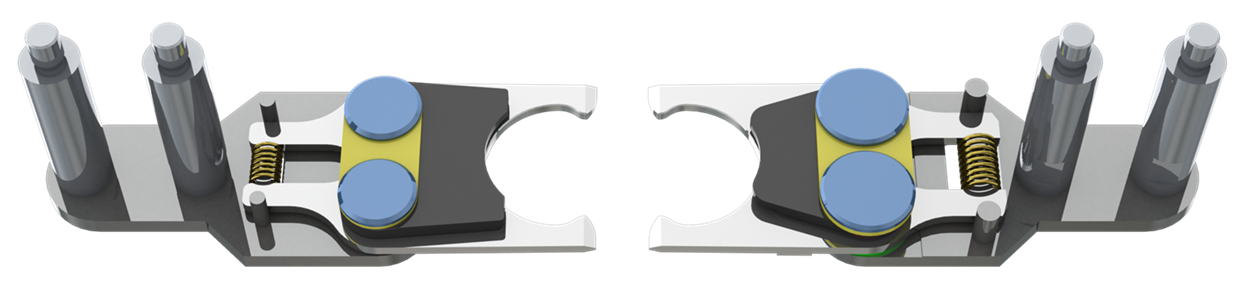 Nutzen: Effizienz, Flexibilität
Ausstattung: Aseptische Abfüllanlage (FMa)
Katalog-Code: SP010